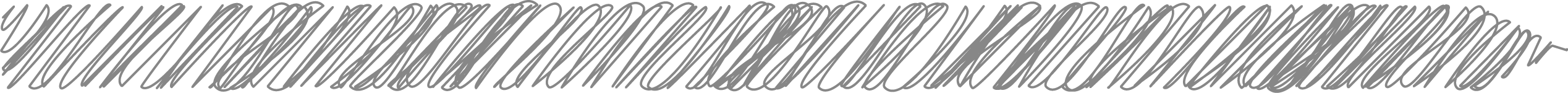 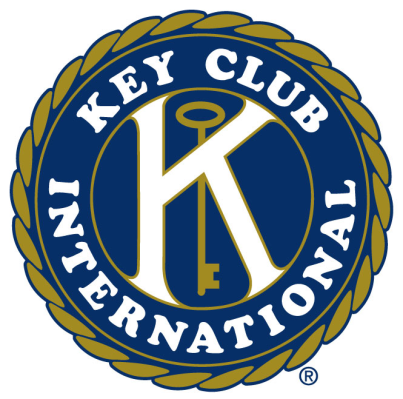 PRESIDENT AND VICE PRESIDENT TRAINING
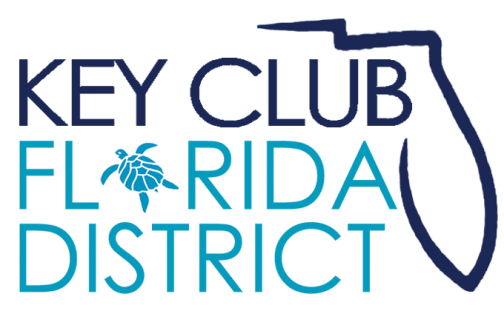 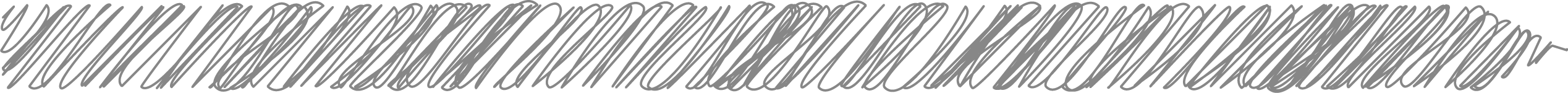 -Basic Responsibilities
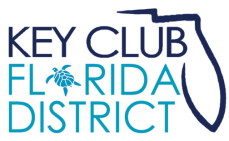 Monthly
Responsibilities
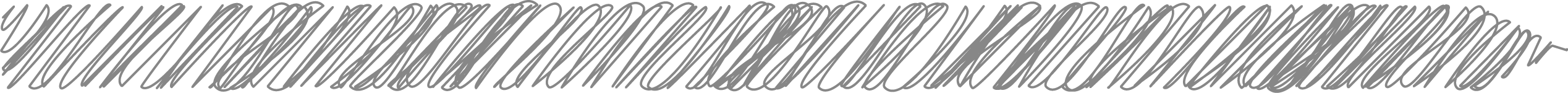 Attend:
        -Club Meetings
        -Officer Meetings
        -Board of Directors Meetings
        -Divisional Council Meetings
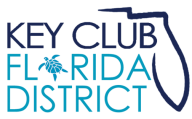 [Speaker Notes: Both Presidents and VPs should attend all meetings in their local club as well as divisional meetings]
Monthly
Responsibilities
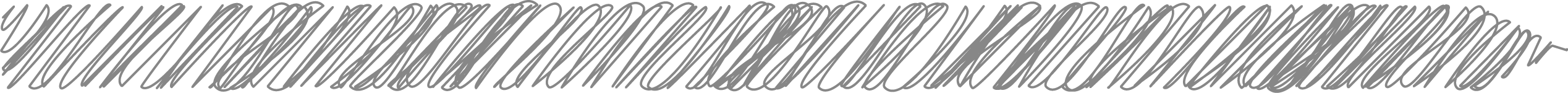 Contact your Kiwanis Advisor and Lieutenant Governor.

Have at least one officer at each event.
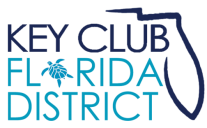 [Speaker Notes: Make sure to contact and stay in touch with your LTG every month so that you are informed with all news happening in Key Club. 
Your LTG is a very helpful resource! You should be contacting your Kiwanis Advisor every month and attending meetings when you can so that your club can build a stronger relationship with them.

Always have at least 1 officer at each service project or event!]
Monthly
Responsibilities
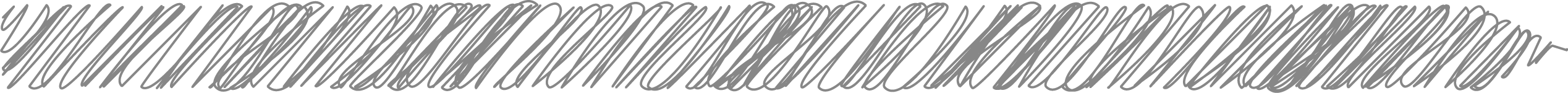 Be a leader and role model. 

 You should always be presentable, optimistic, and ready to help.
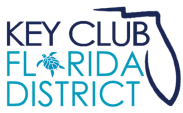 [Speaker Notes: Give examples of things they shouldn’t do.  
Be appropriate on Facebook and other social media sites.   
If you wouldn’t want your grandma to see it then don’t do it.]
Annual
Responsibilities
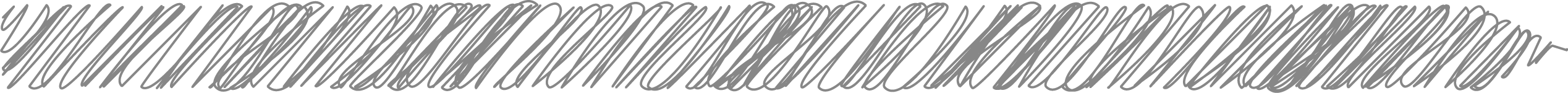 Promote Key Club!

Train incoming officers for the next year.

Attend DCON and have at least two delegates in attendance (recommended).
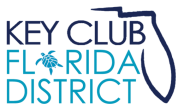 [Speaker Notes: Promote Key Club to your friends and school whenever possible.

Once elections are completed in February, start training your officers for the next year so that they understand their responsibilities. Make sure the current officers explain the responsibilities to the incoming officers

If able, you should attend DCON at the beginning and end of your term. Your school should also try to have at least 2 delegates in attendance]
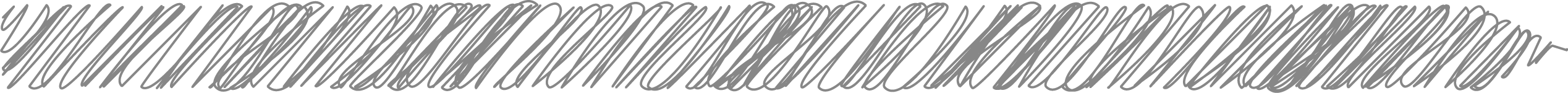 Key Club 
President
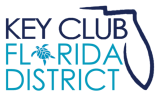 Monthly
Responsibilities
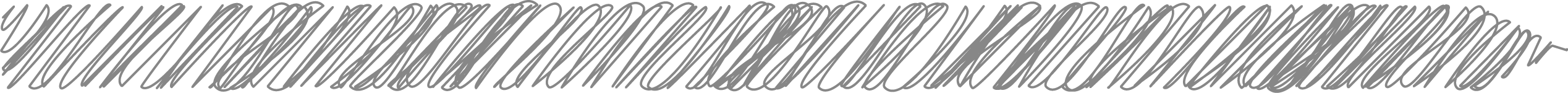 Run your club's meetings.
 Example:
Begin meeting by ringing bell
Pledge of Allegiance
Icebreaker
Cover all upcoming events.
Allow guest speakers to present.
Adjourn the meeting.
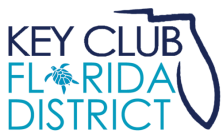 [Speaker Notes: You can ask them to orally run you through a meeting.  Maybe find out when they have their meetings, lunch or after school.  How often?  What works best?  They should be having at least 2 meetings a month.  
Why do we have icebreakers? Having this planned before your meeting and making sure all officers know what they will be saying will help everything run smoothly especially incase you are absent.]
Monthly
Responsibilities
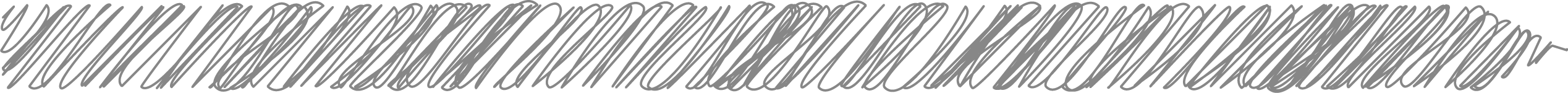 Meetings:
Schedule
Organize
Attend ALL
Create agenda/presentation
Hold FREQUENT Officer meetings
Attend committee meetings
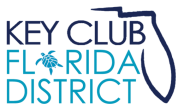 [Speaker Notes: How do you come up with your agenda? Do you hand out agendas? Do you have a PowerPoint?

Have you met your Kiwanis Advisor?  What can they help you with? How do you like to be communicated with? Facebook? Text? Phone? Email?

Budgeting
Connections
Advice
Project opportunities]
Annual
Responsibilities
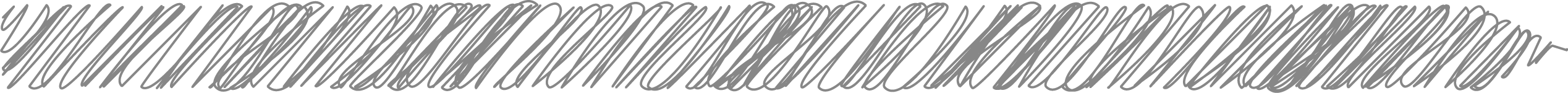 Improve Kiwanis Family relations

Assist secretary with Pride Reports & OIFs.

  Assist the treasurer with dues collection.
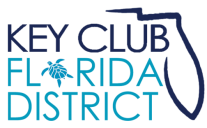 [Speaker Notes: Have communication with Kiwanis Club. If possible have communication with: 
Builder’s Club 
K Kids Club 
CKI 
Aktion Club

How can your club get involved with your K-Family?

Communicating with Builders Club and K Kids Clubs will help these young students get excited about joining Key Club in their future years]
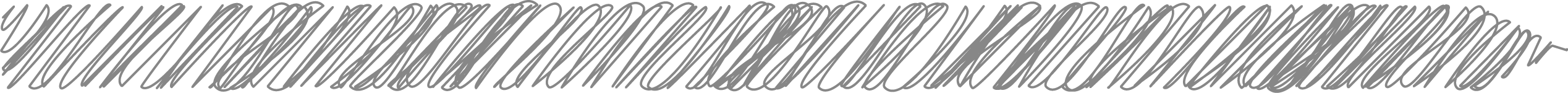 Key Club 
Vice President
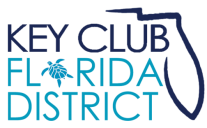 Monthly
Responsibilities
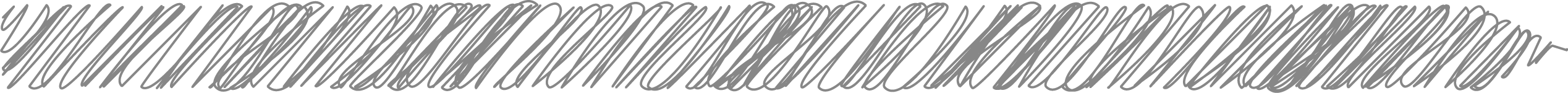 Assist President in all duties and responsibilities when needed.
Run a meeting in the absence of the president
Get speakers to come to meetings
Meet with committees
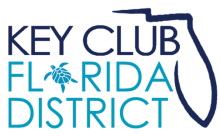 [Speaker Notes: As with the shared responsibilities with the President, the VP must oversee committees and run meetings and events when the president is absent. Therefore the VP should always know what is happening with their club.]
Annual
Responsibilities
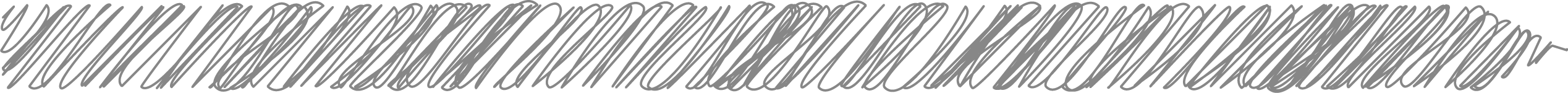 Develop a committee system and oversee all committees
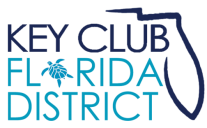 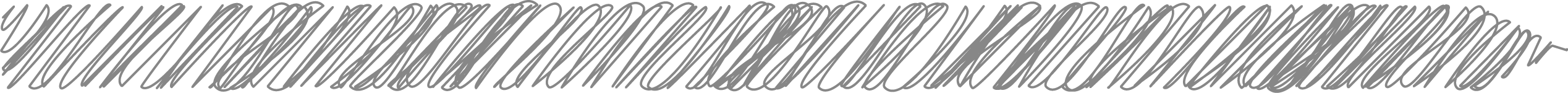 INFORMATION FOR PRESIDENT AND VICE PRESIDENT
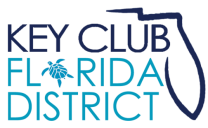 Growth and Retention is
Key
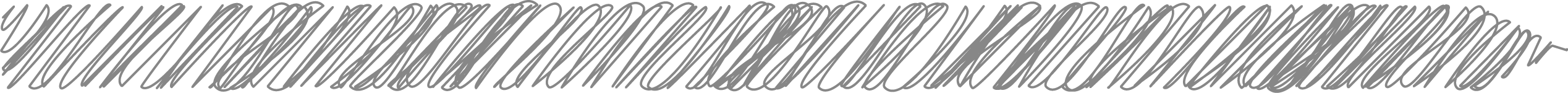 Growth:

Make a goal and develop a plan to reach it. 

Encourage your members to share Key Club with a friend (example: Bring a Buddy day).
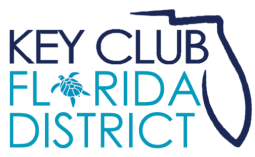 [Speaker Notes: Good time to ask questions
What size is your club?  
Why is it that size? 
Are your members active? 
Talk about examples of membership drives. 
Do you do an application process?  
Go over what can be on an application.  

Application may contain:
Minimum amount of hours
GPA
Ask questions
And any other things a club may want

YOU CANNOT DISCRIMINATE WITH AGE OR SEX

Keep your projects fun and ask remember to ask members what they would like to do.  Survey them about their interest.]
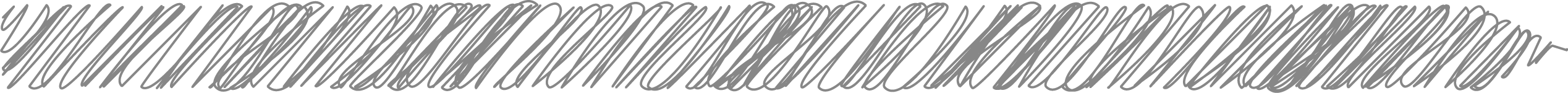 Retention:
Keep the members up-beat, interested, and keep the service coming.
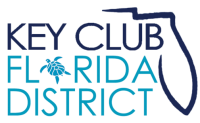 [Speaker Notes: Keep your projects fun and remember to ask members what they would like to do.  Survey them about their interest. 
Offer a lot of projects, often
Offer incentives (i.e Member of the Year Award, Recognition at meetings)
Focus on fun]
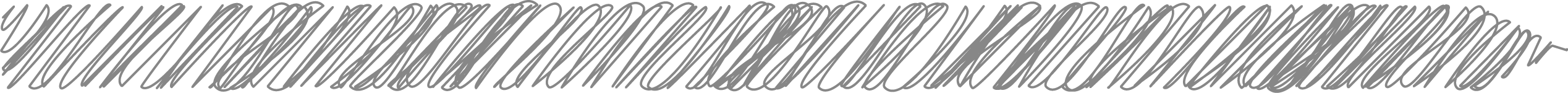 WORKING WITH OTHER LEADERS
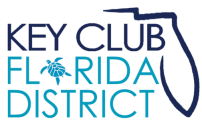 Officers
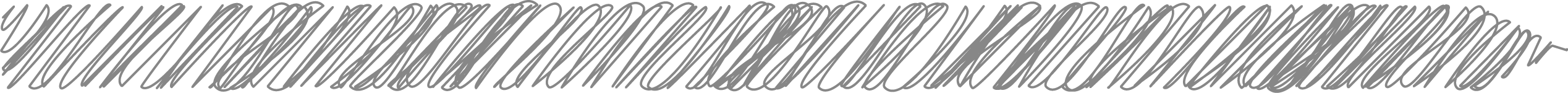 Board of Directors 
President
Vice President
Secretary
Treasurer
Editor 
Class representatives
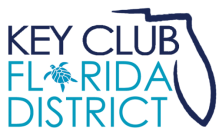 [Speaker Notes: Meet at least once per month]
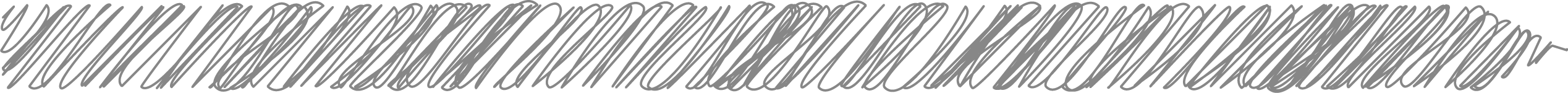 Work with your board to:
Approve budgets 
Plan for the year 
Create a member encouragement plan
Review performance of Club Officers
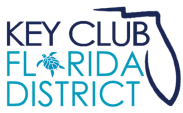 [Speaker Notes: Who is in charge of Pride reports if the secretary does not do them?   THE PRESIDENT 
You are in charge of making sure everything runs smoothly.
To deal with officers you must be fair but constant.  You have to lead by example.]
What is
What is a Committee?
A Committee?
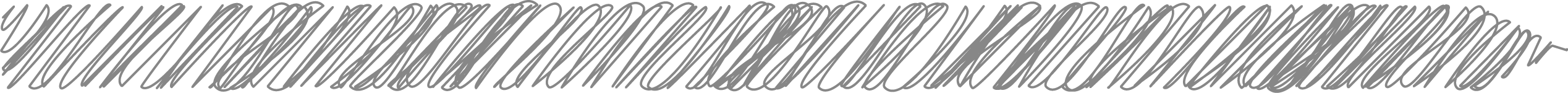 Committee- group of people who work together for a common purpose.
Led by committee head who should be appointed by the President.
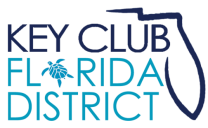 [Speaker Notes: A committee head is chosen to oversee the committee and delegate task to its members.]
Why
Use Committees?
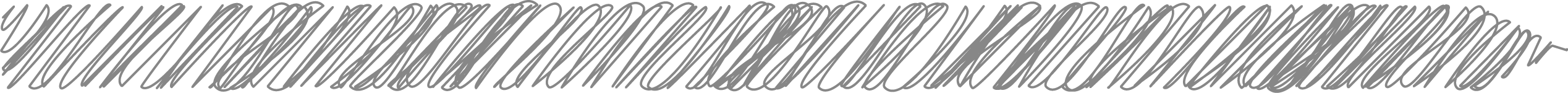 Delegate the officers’ workload
 Give members leadership opportunities
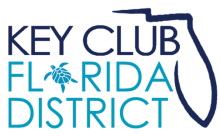 [Speaker Notes: Makes things easier for every officer, more people  more efficient
Allows current officers to see prospective leaders in the club for the following year]
Who
Goes on a Committee?
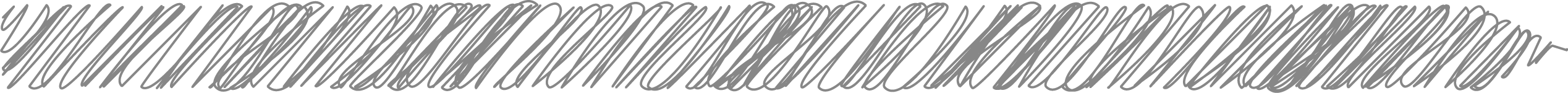 Every member!

Survey members to ask which ones they want to be on. 

Vice President will help oversee committee.
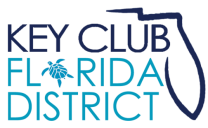 [Speaker Notes: Give examples of committees in your club: i.e. 
Relay for Life Committee 
Kiwanis Family Committee 
Fundraising Committee
Member Growth Committee

Scrapbook Committee]
Developing and Managing
A Committee
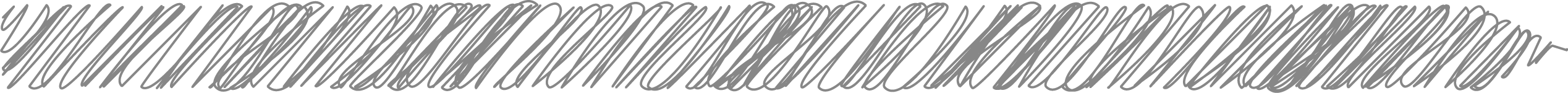 Vice President should do the following:
Create a list of committee guidelines 
    and objectives.
Attend committee meetings.
Give the Secretary a monthly report of events.
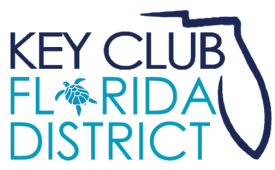 [Speaker Notes: Emphasize that VP is in charge of committees and should oversee them.]
Committee
Structure
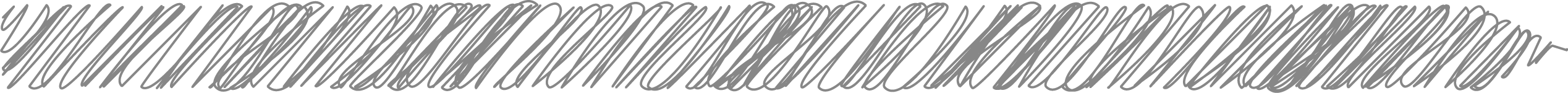 Key Club International recommends that every club have the following committees:
Kiwanis Family Relations Committee
Fund-raising
Membership Development Committee
Program Committee
Project Committee
Public Relations Committee
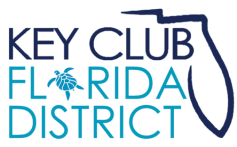 [Speaker Notes: Briefly describe what each committee is.]
Advisors and
Kiwanians
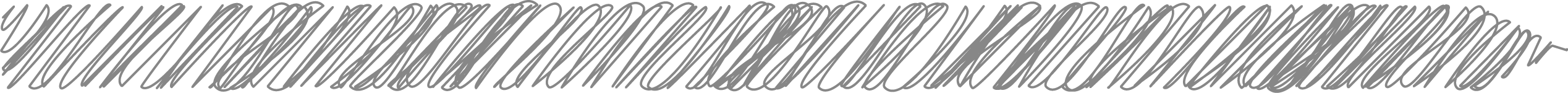 They are both ex-officio members of your board.

 The “KEY” to a successful working relationship is keeping them in the loop. 

 The Kiwanis Club is your greatest resource.
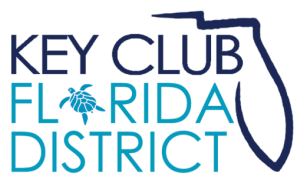 [Speaker Notes: Ask what kind of role their advisor plays in their club? Tell them how your Kiwanis club has helped you! Or use an example of a story you have heard.]
Governor’s
Project
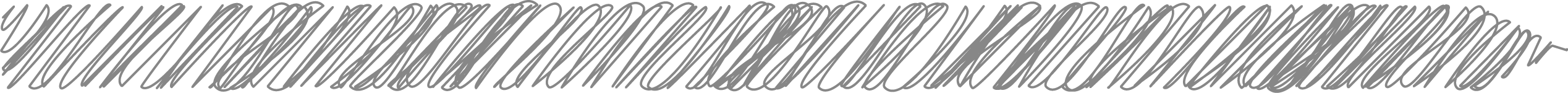 Key Goes Green 

Project initiated by Governor Shane
Involves everything environmental
[Speaker Notes: The Governor’s Project this year is called Key Goes Green. 
It was started by Governor Shane 
The environment is all around us, so it is easy to get involved.
Does not include volunteering at animal shelters
	- You can do “upcycling” by making dog toys out of old t-shirts and donating them to animal shelters

*ask audience* What are some projects you could do to get involved?]
Governor’s
Project
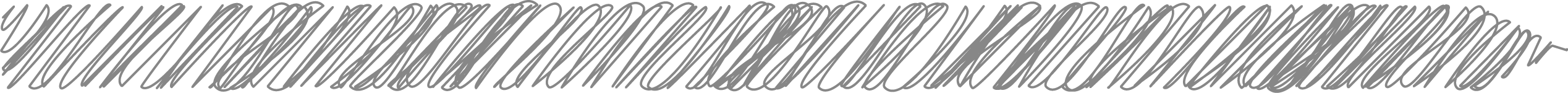 How does this apply to your position?

You can organize projects
Vice President can organize a Key Goes Green Committee
[Speaker Notes: Organize projects that coordinate with Key Goes Green. Your club and members can qualify for awards at DCON\\
A Key Goes Green committee can ensure projects are carried out.]
More
Resources
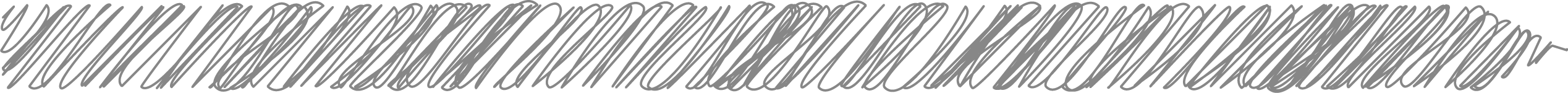 If you have any questions or concerns contact your Division’s Lieutenant Governor or Zone Administrator.
More Information is always available at:
http://www.floridakeyclub.org
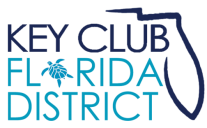